Итоги работы Совета культоргов за 1 полугодие 2015-2016 учебного года
Председатель Совета культоргов
Никонова Наталья, студентка 34 группы
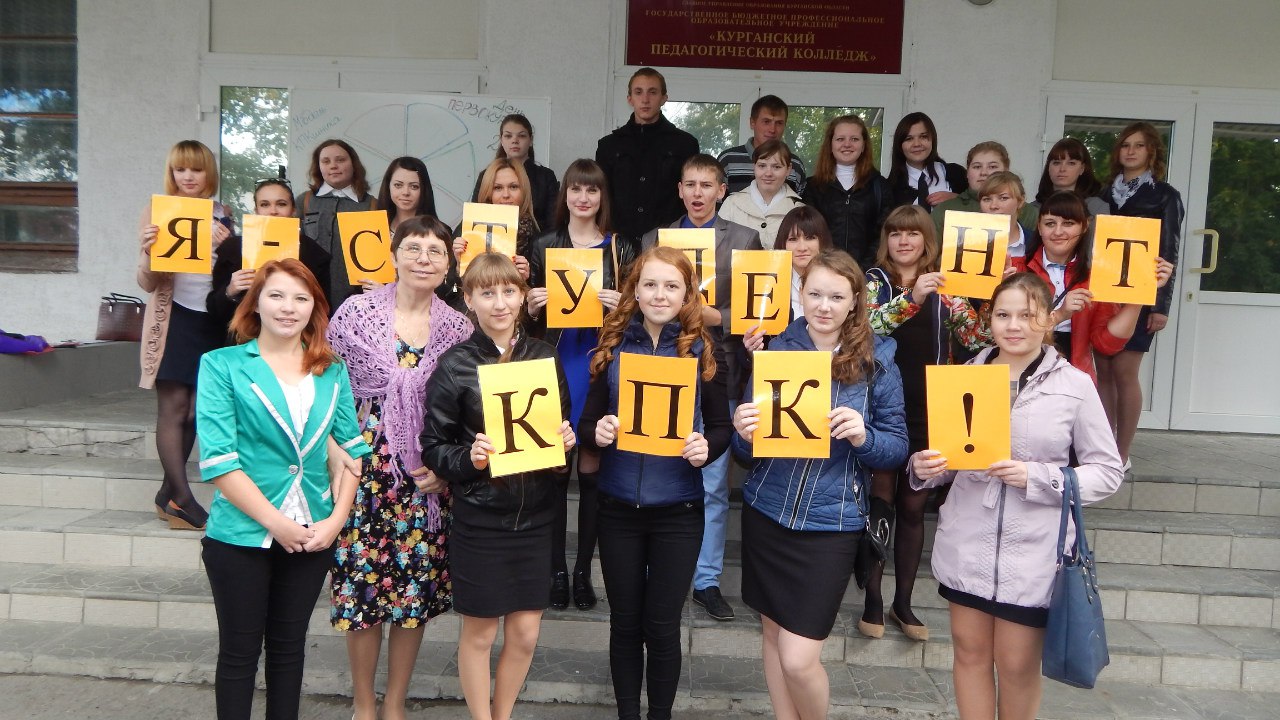 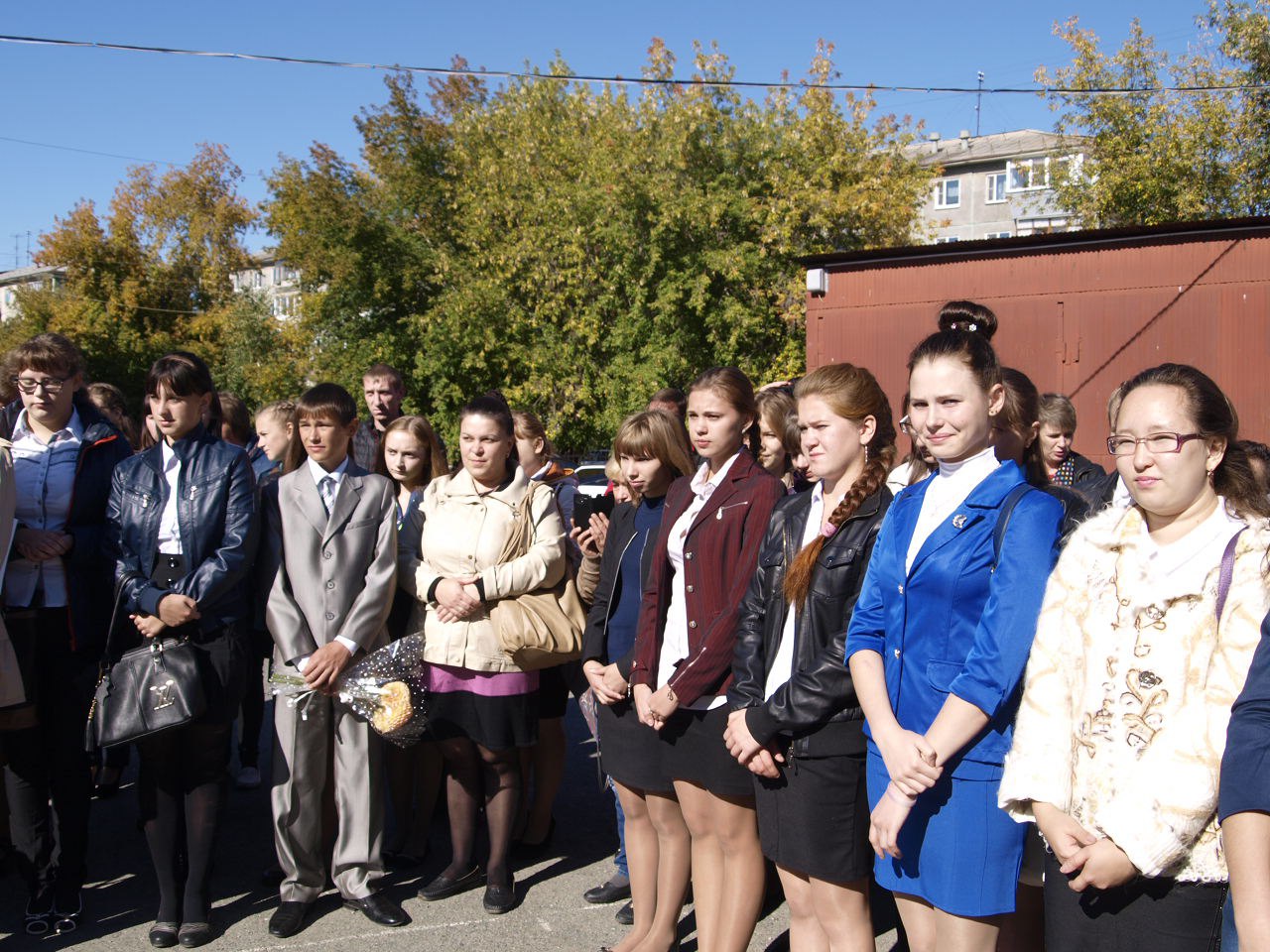 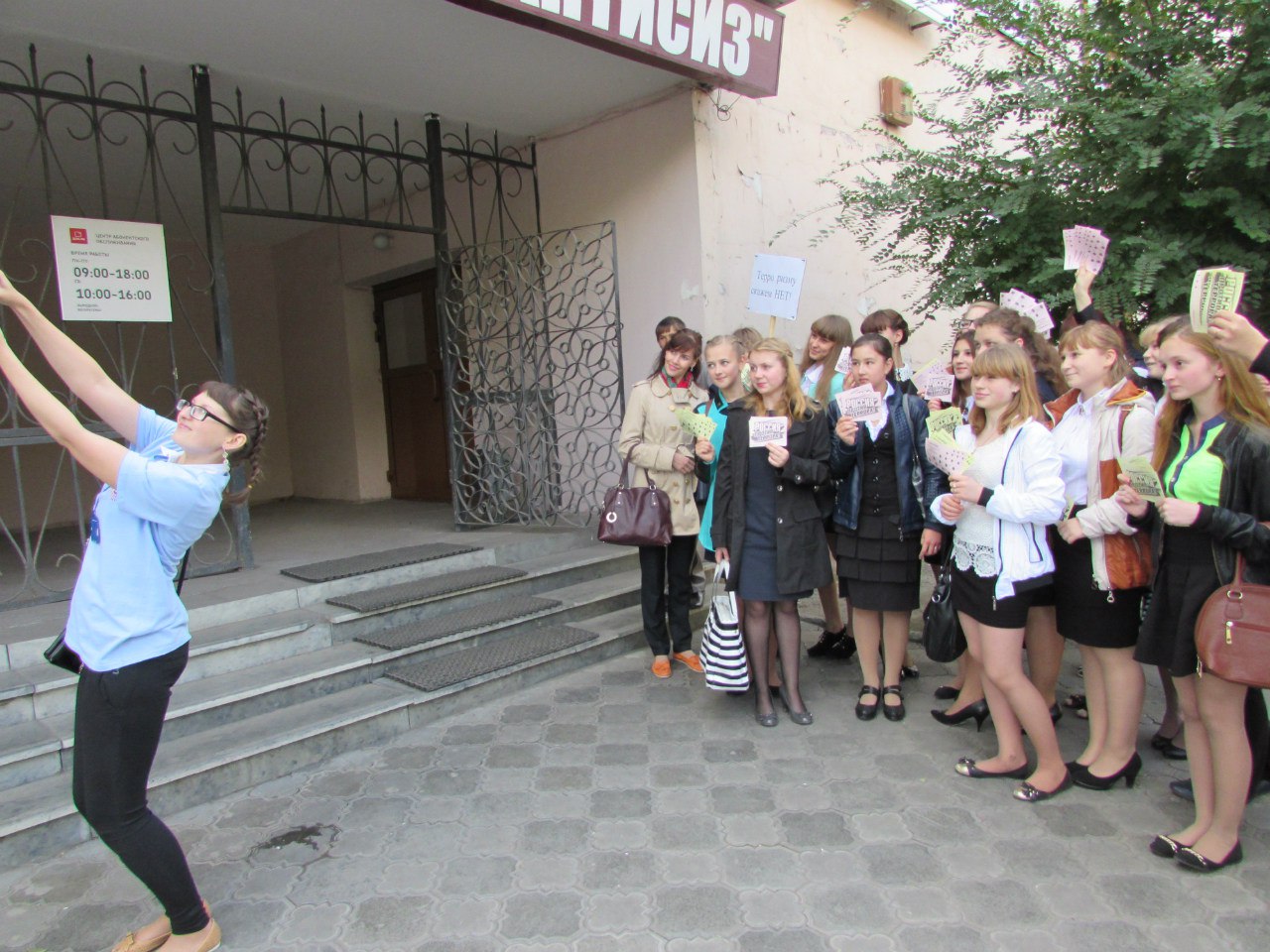 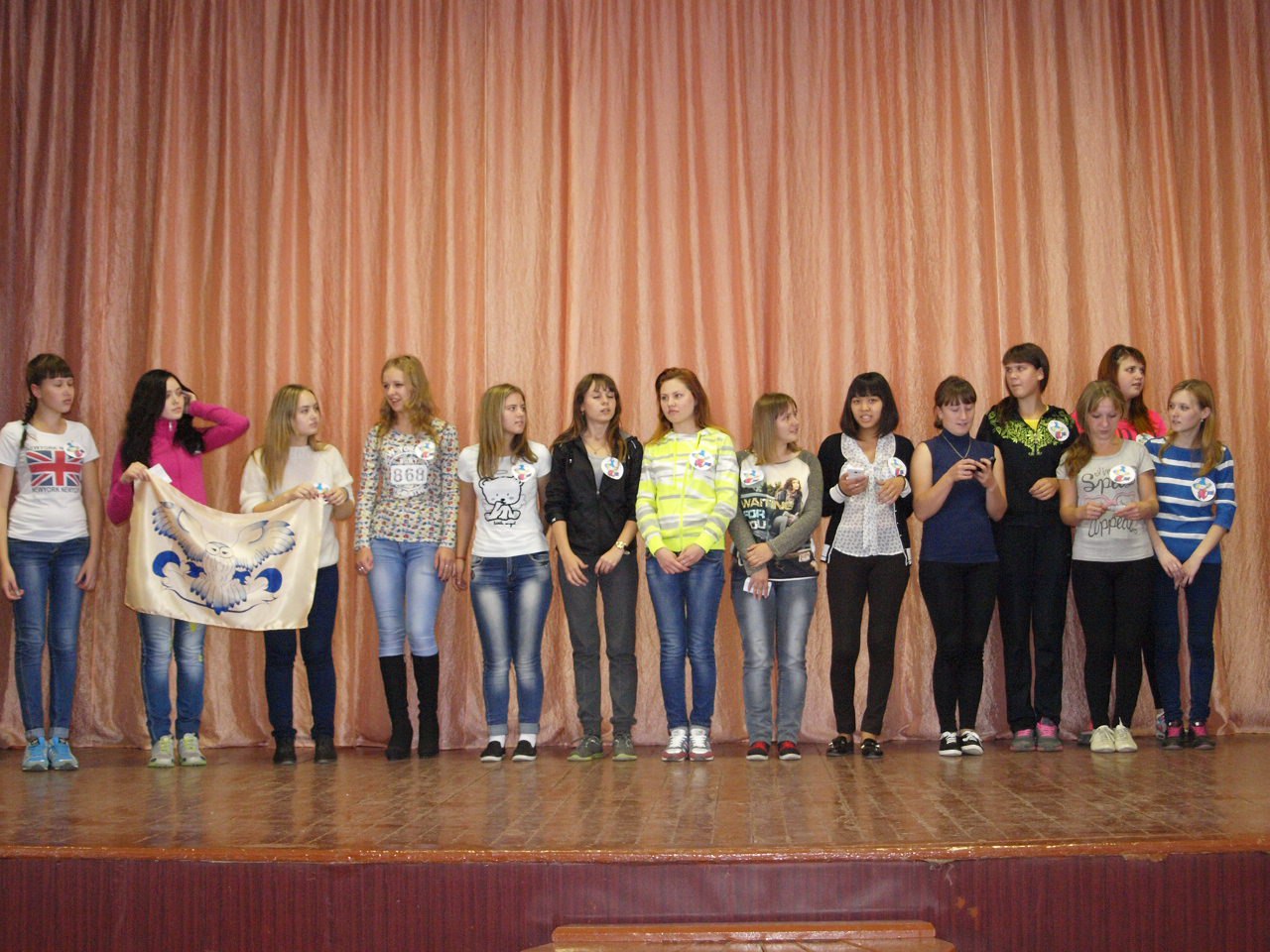 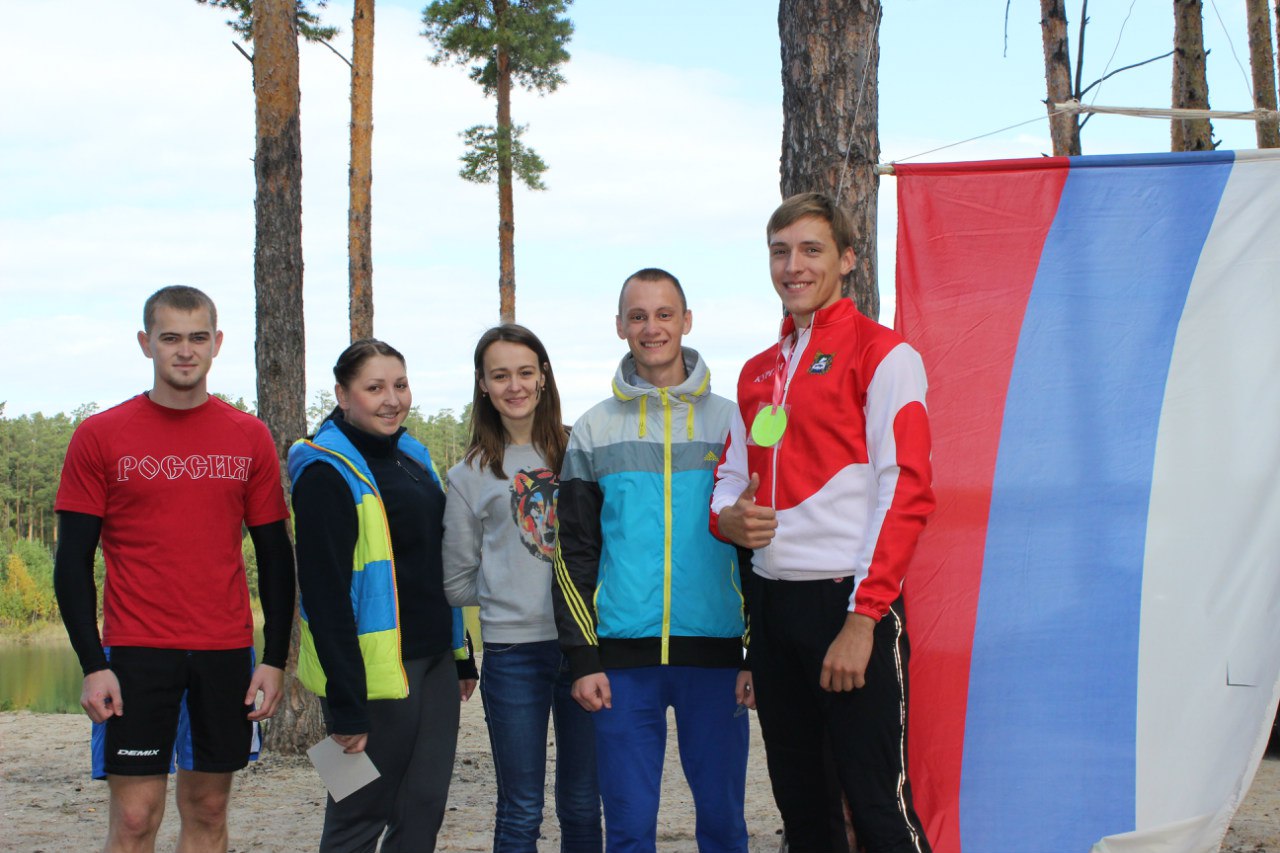 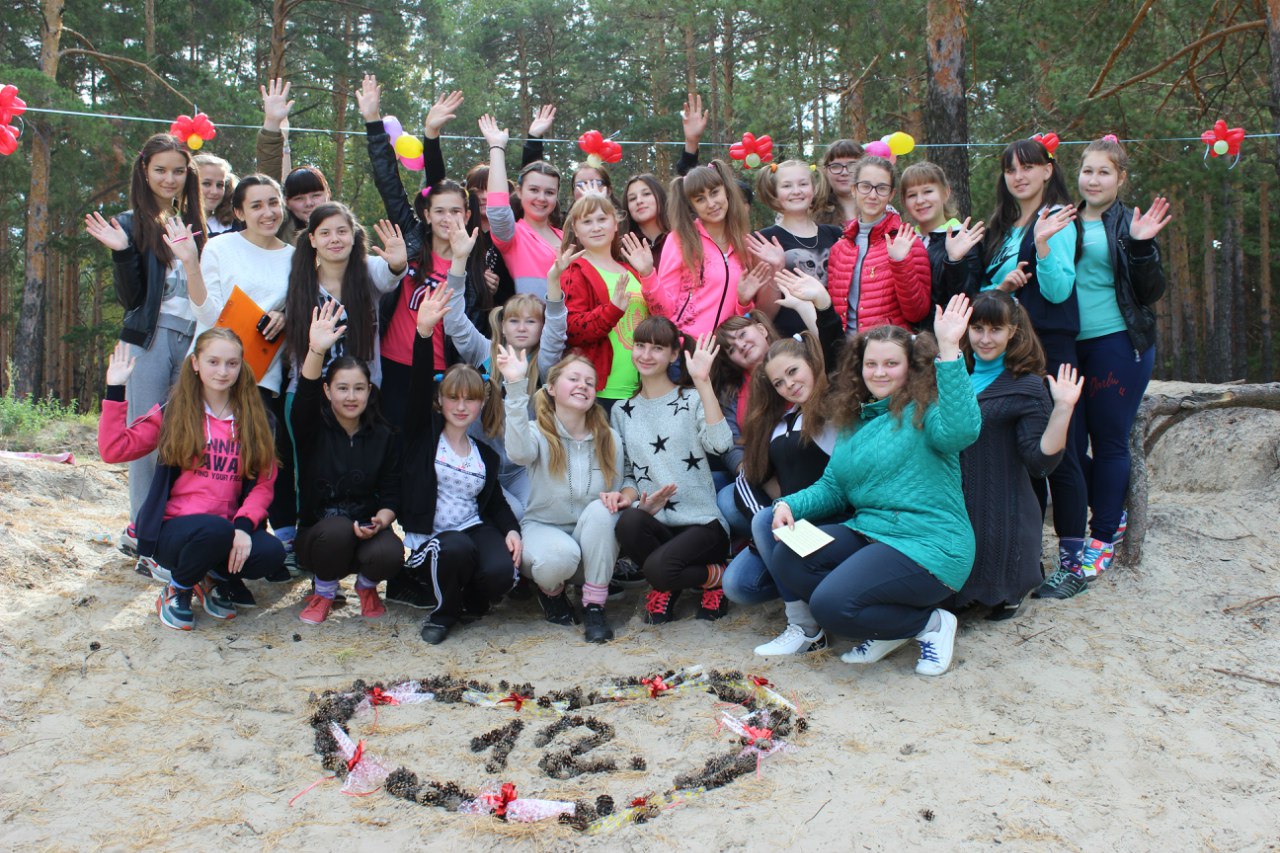 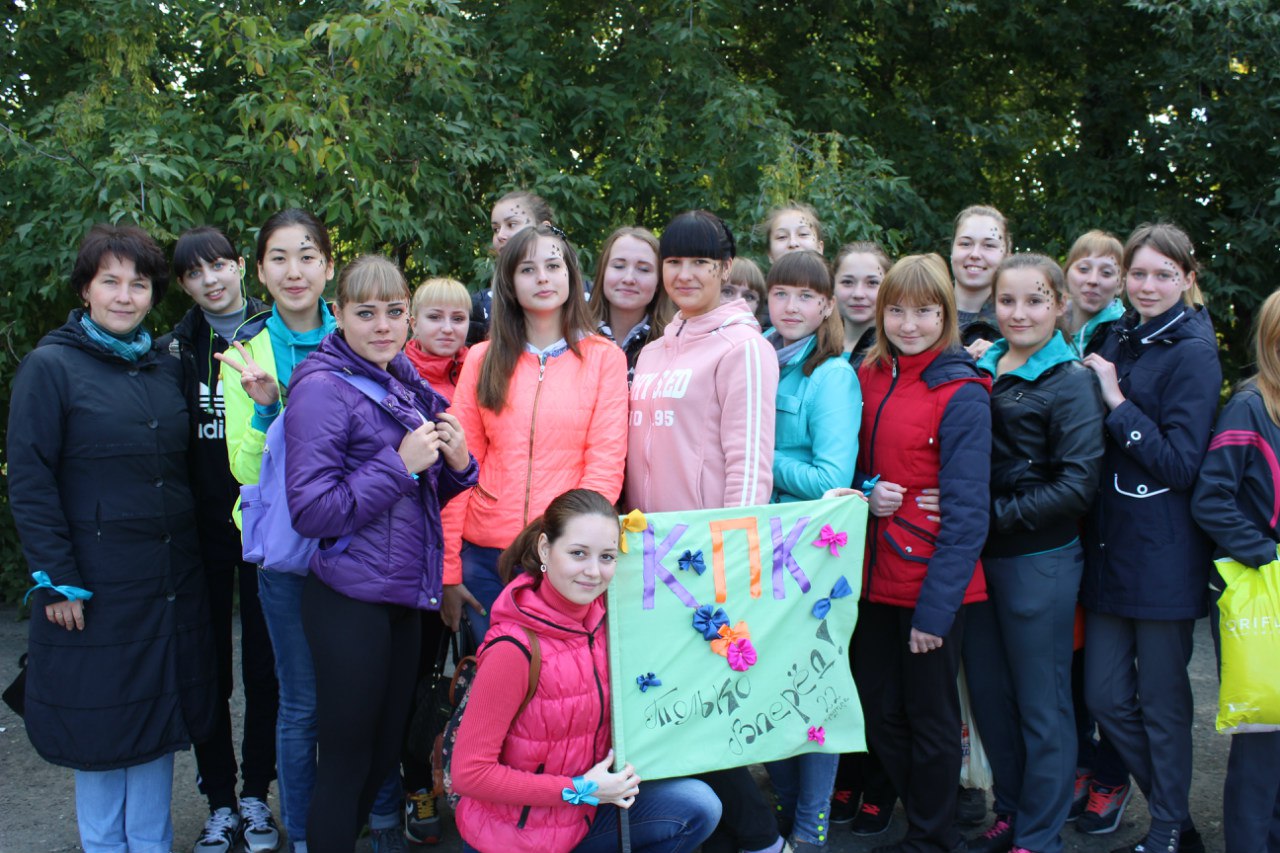 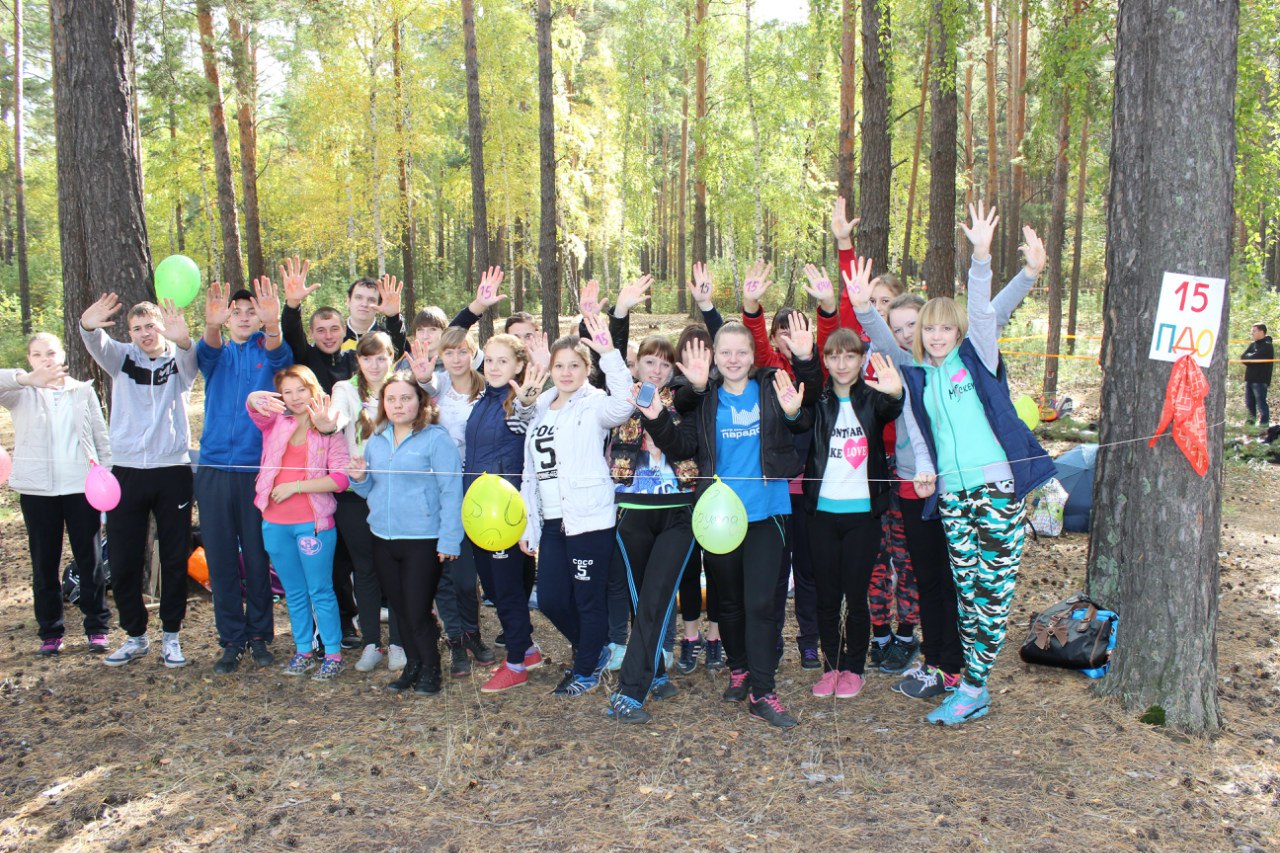 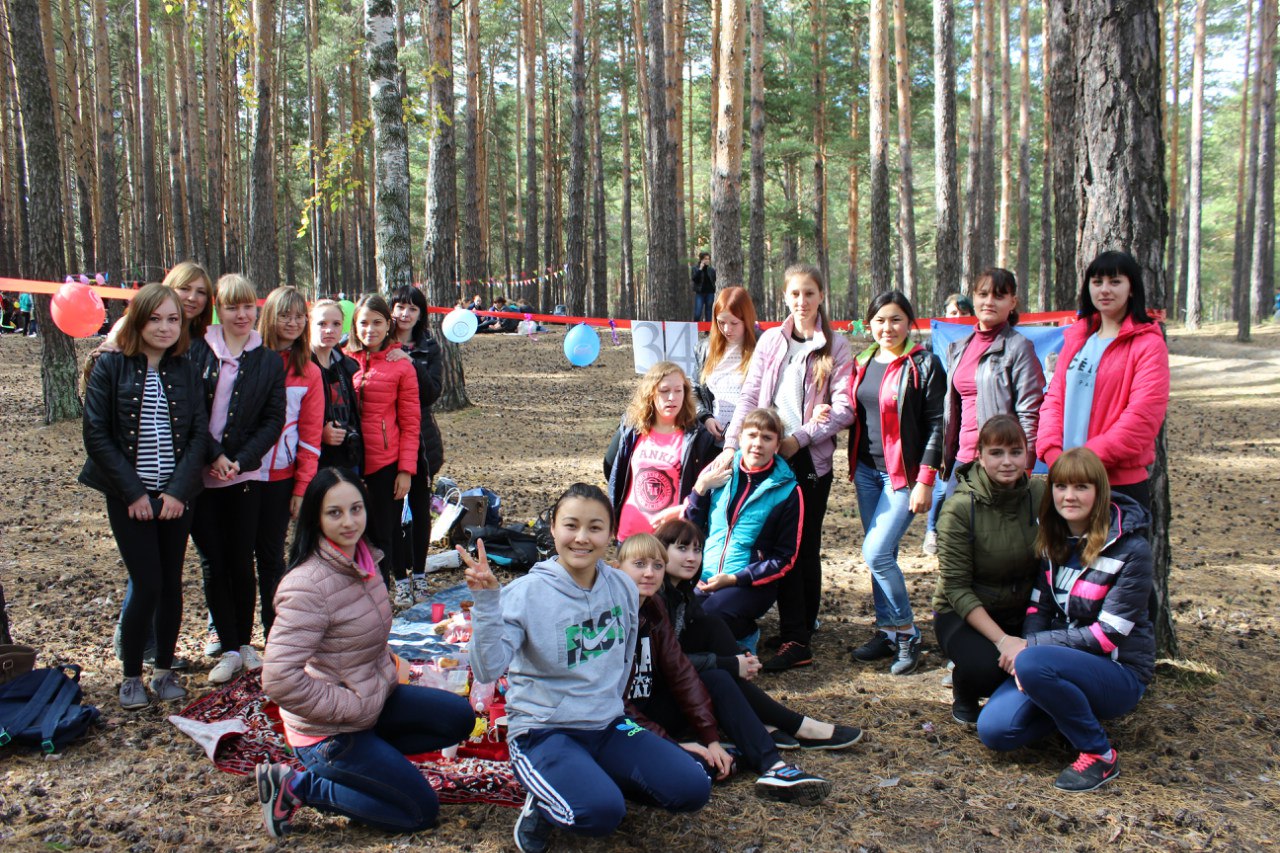 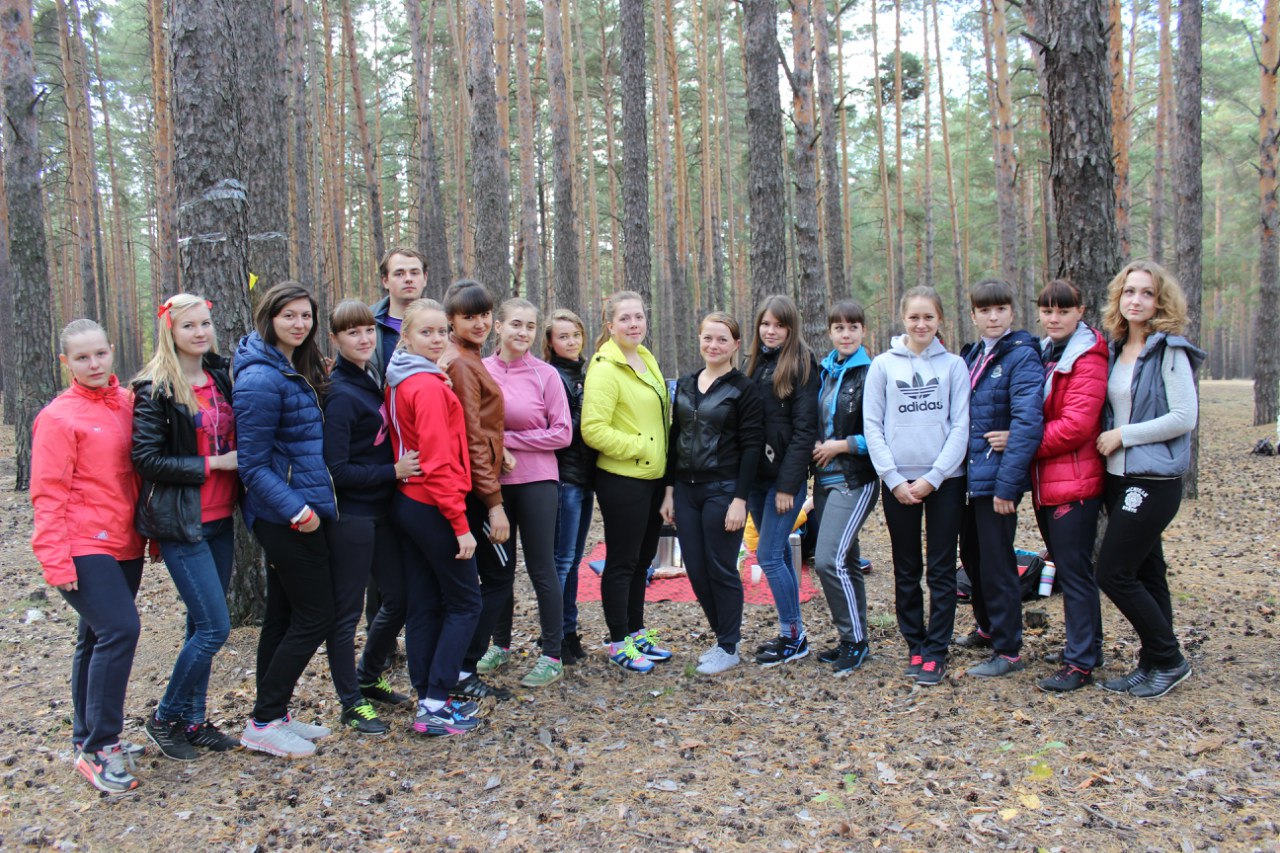 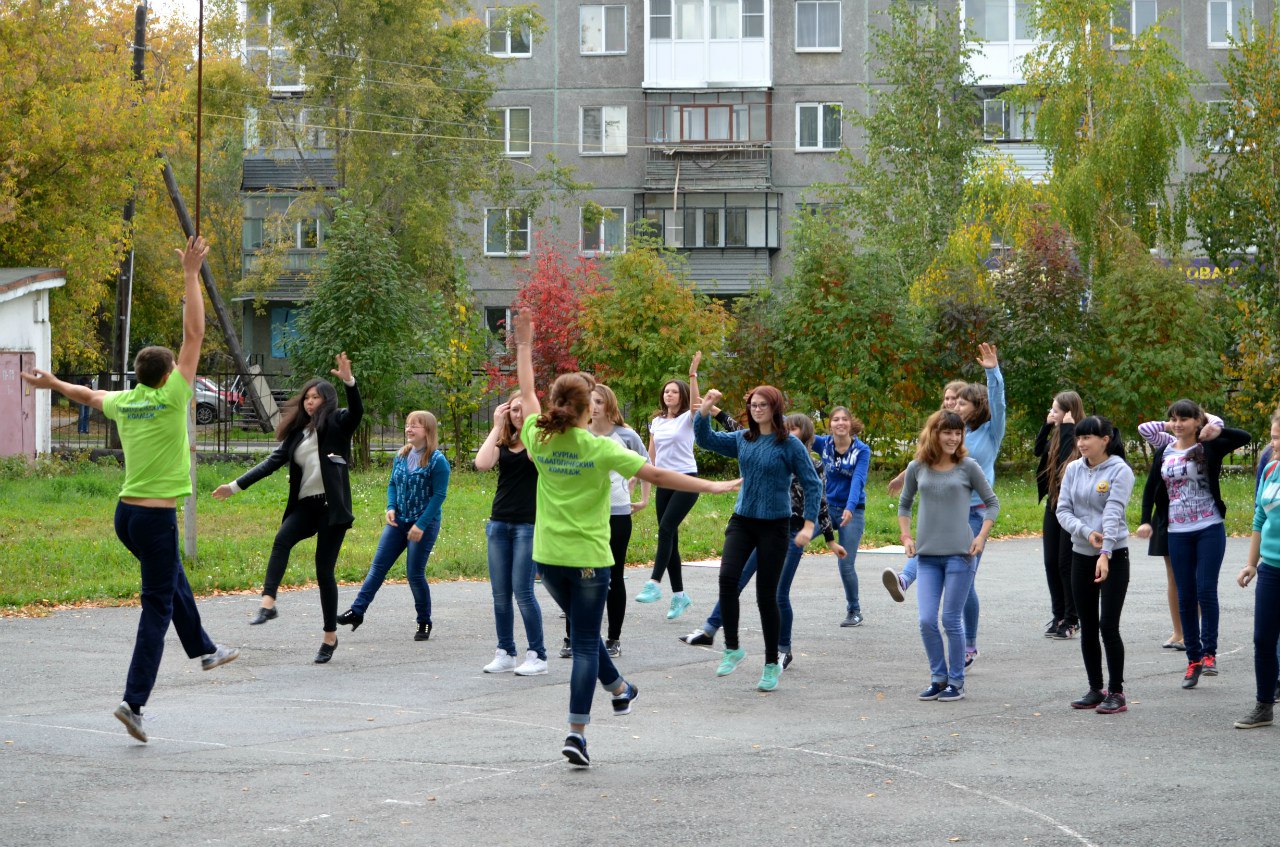 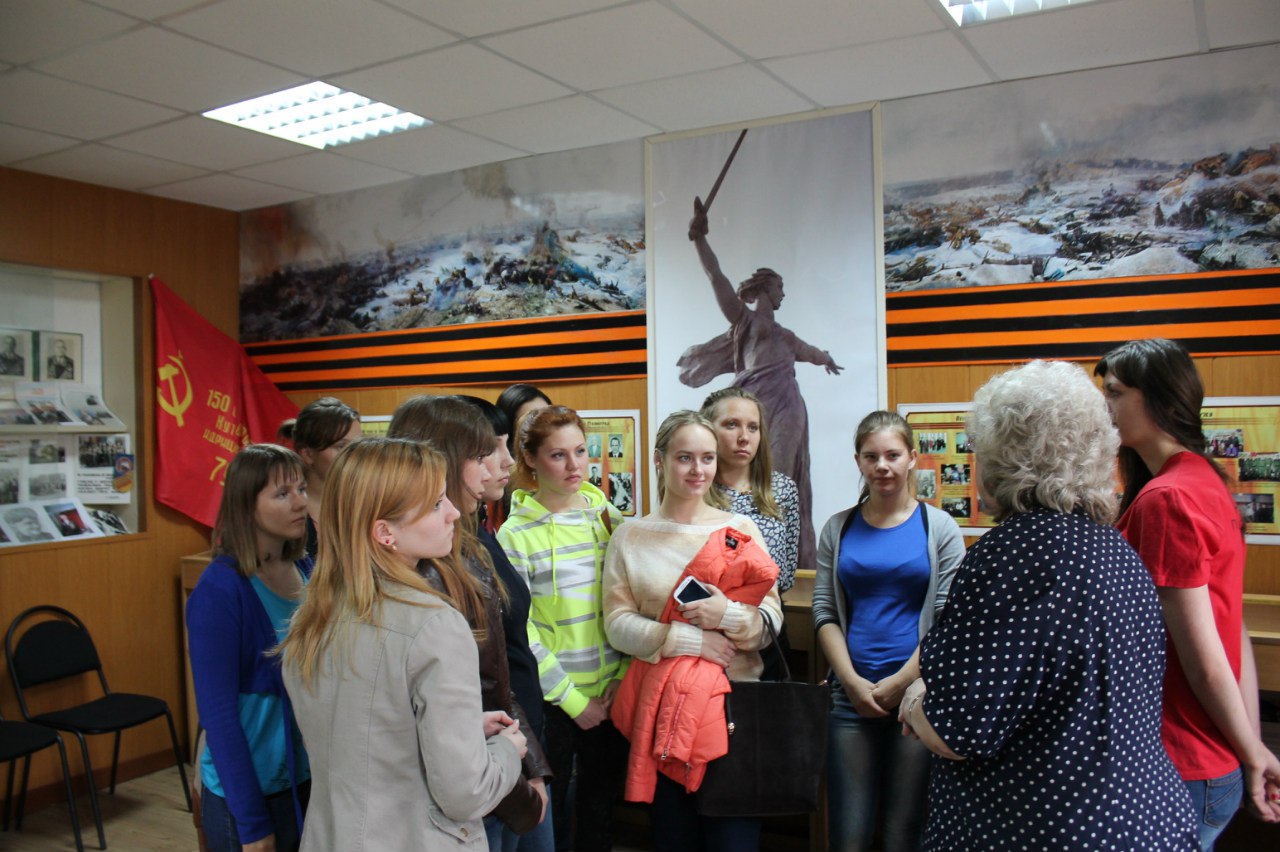 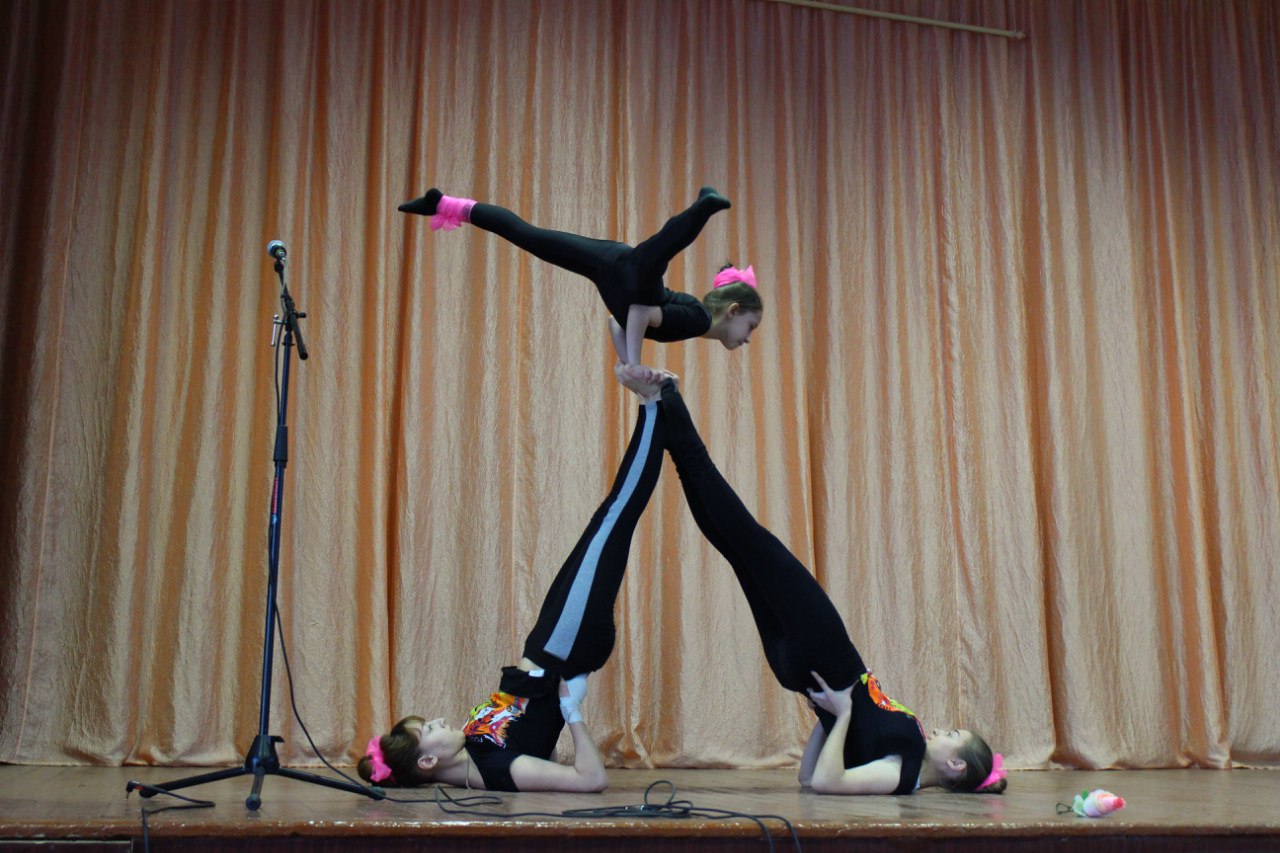 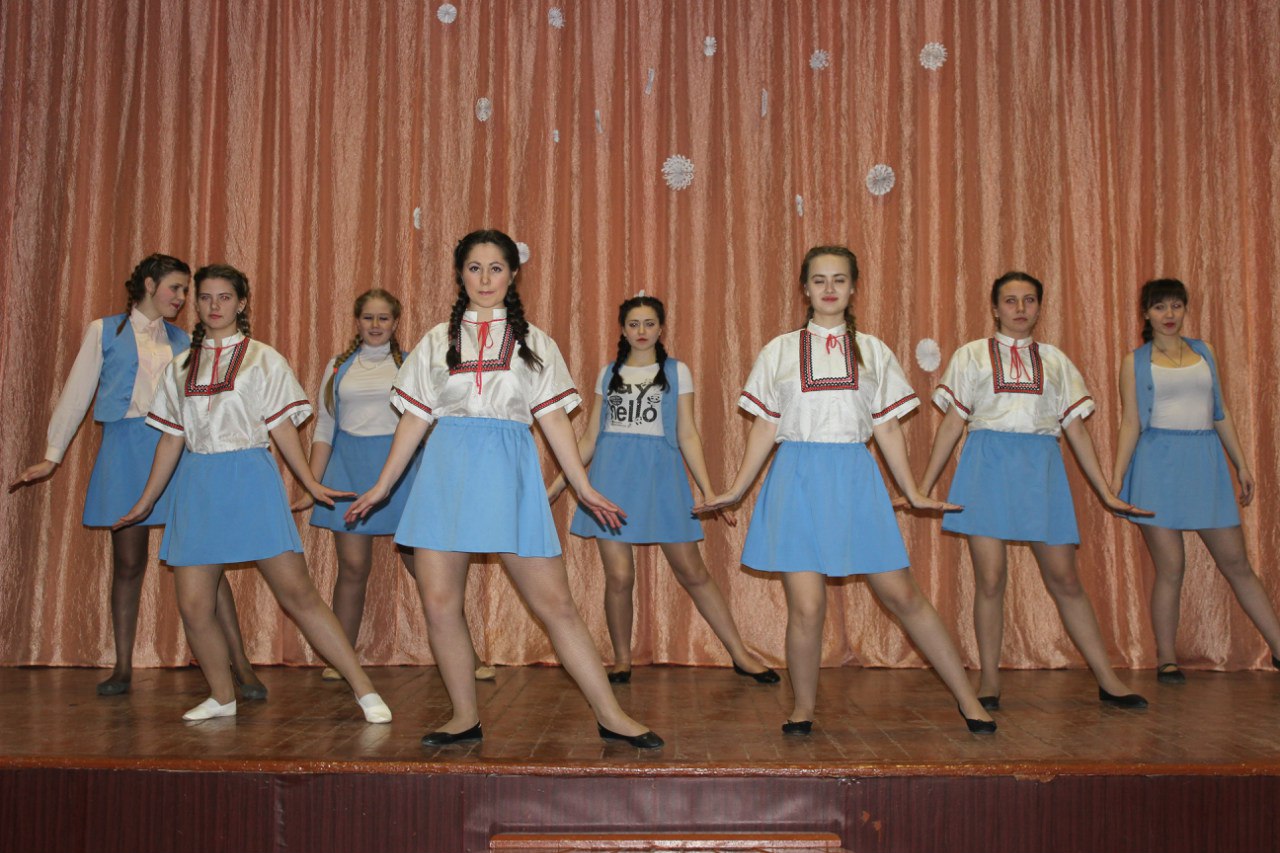 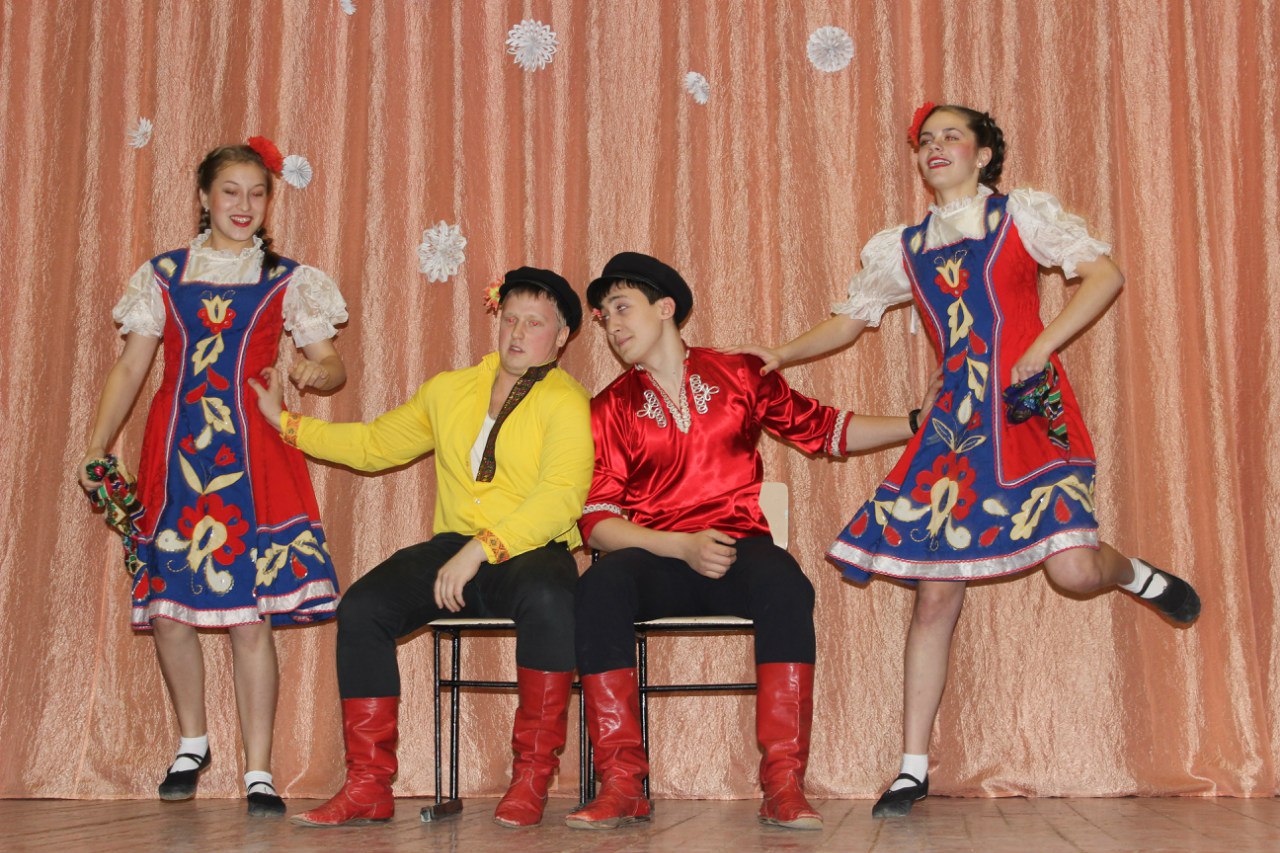 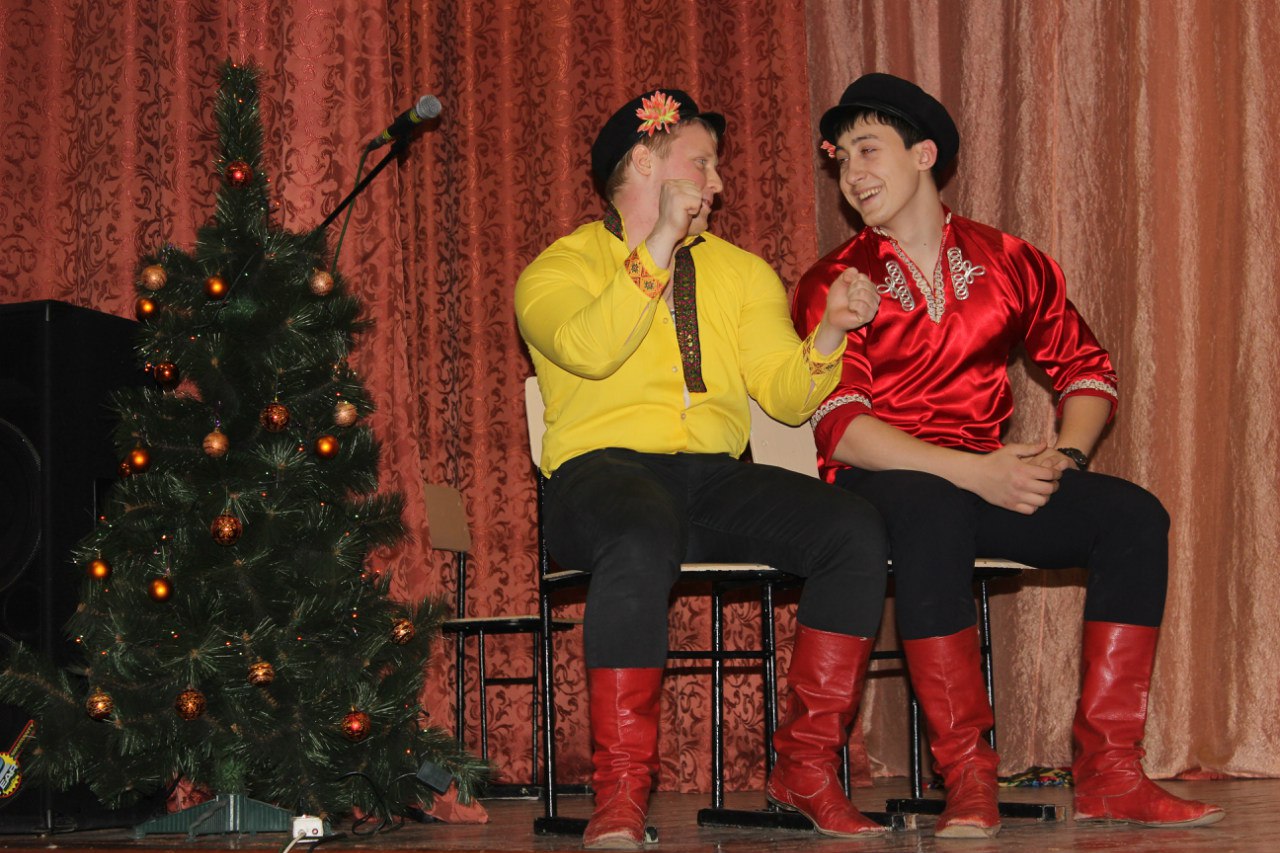 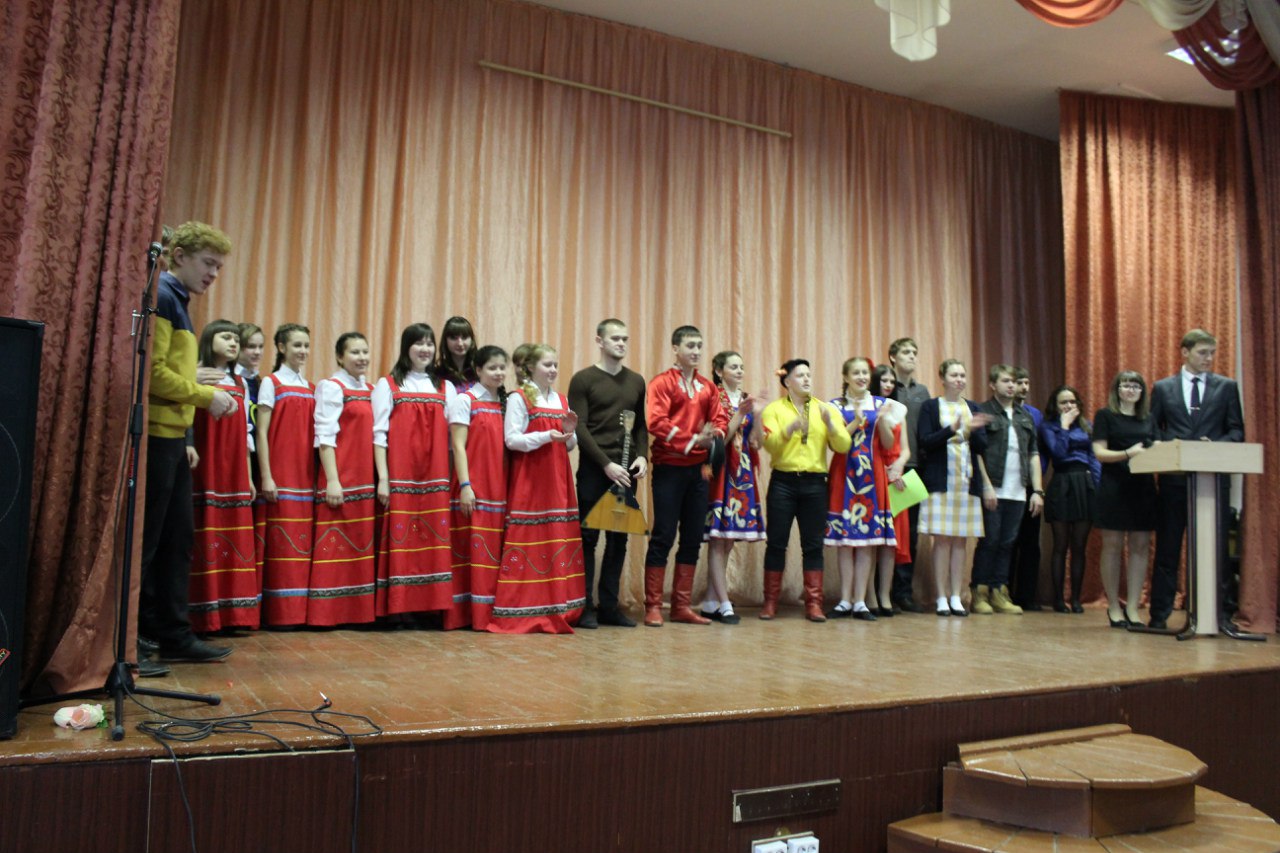 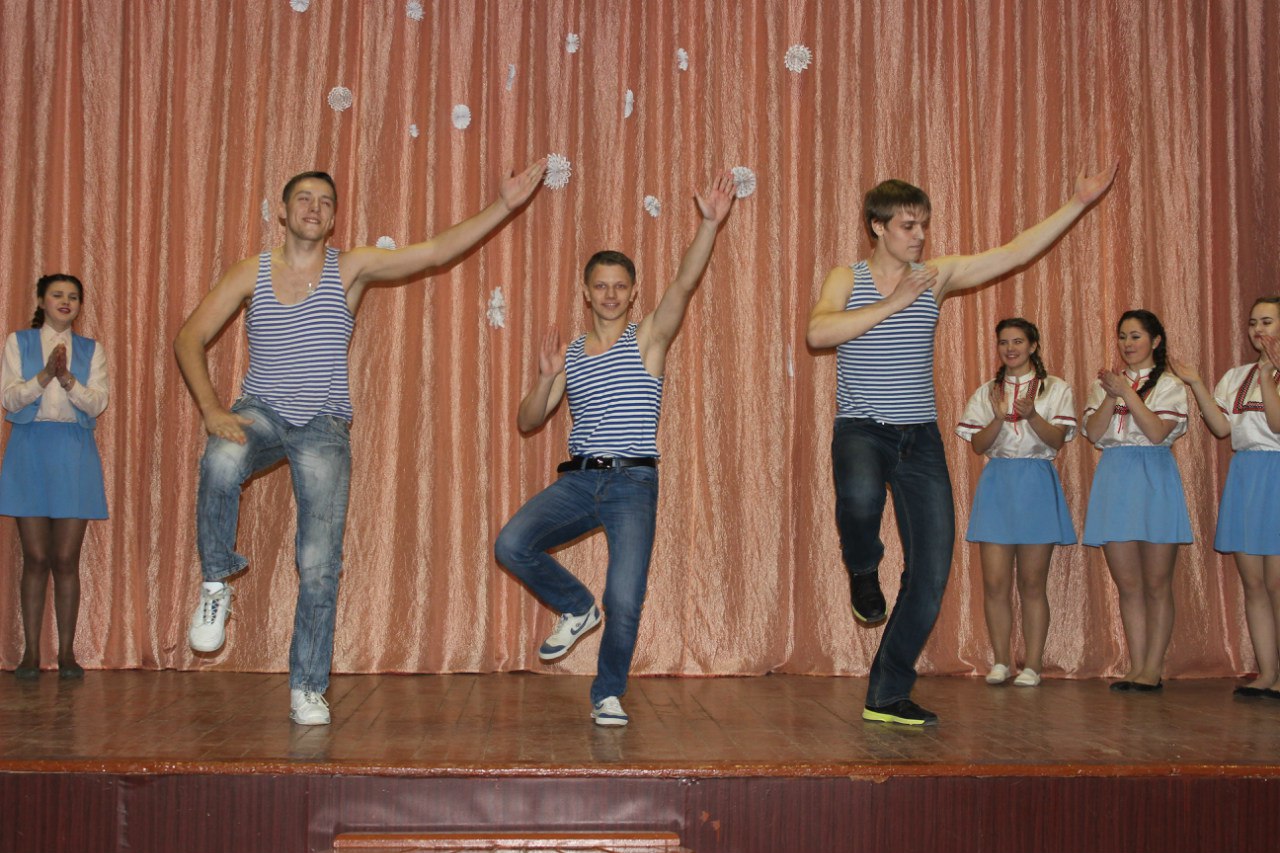 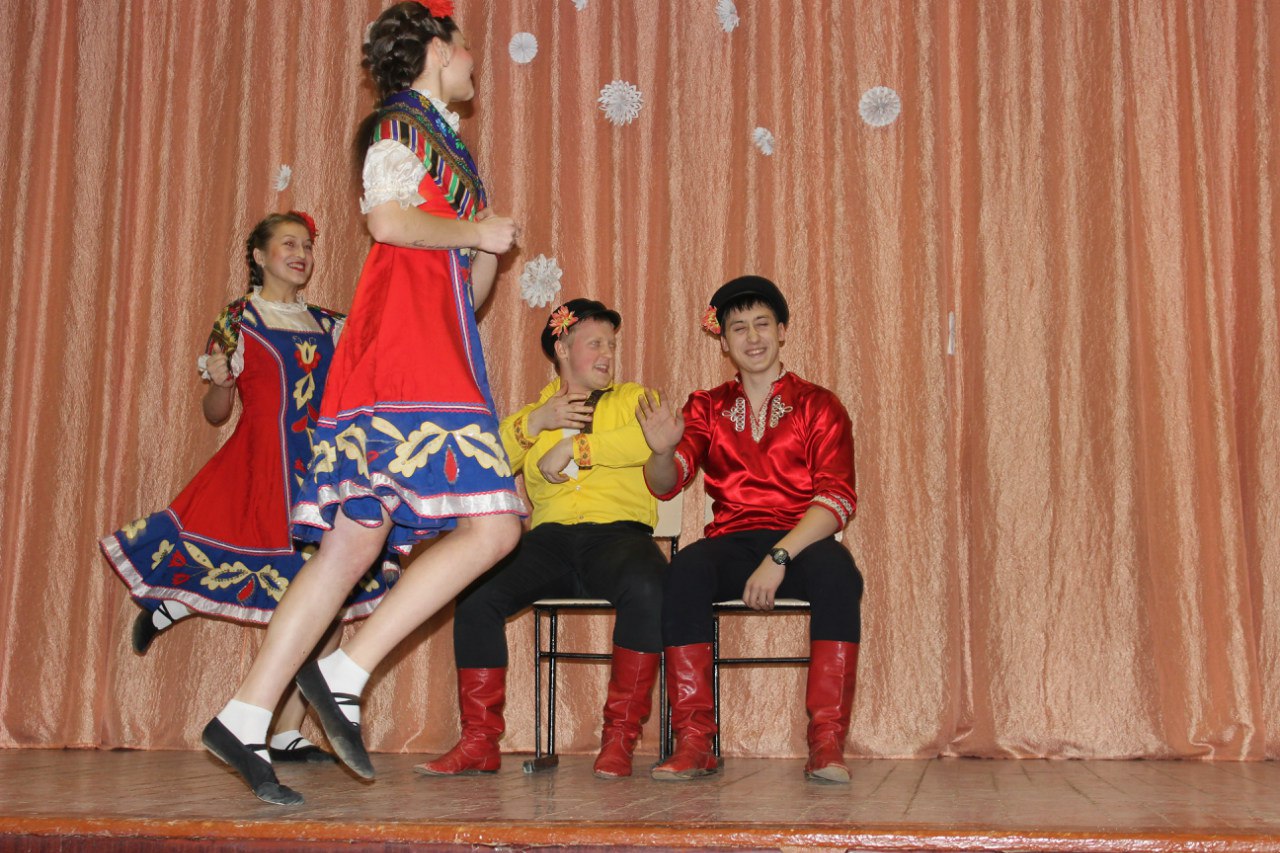 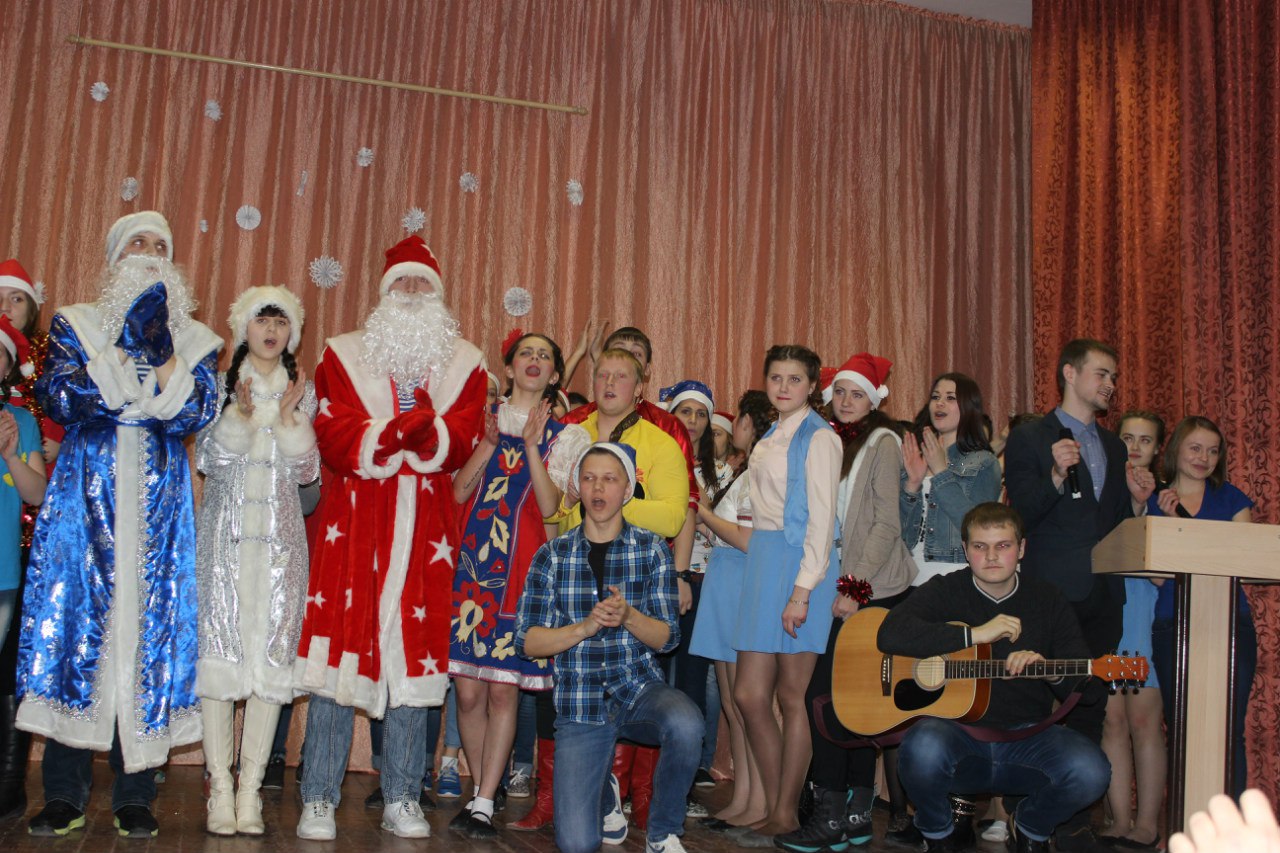 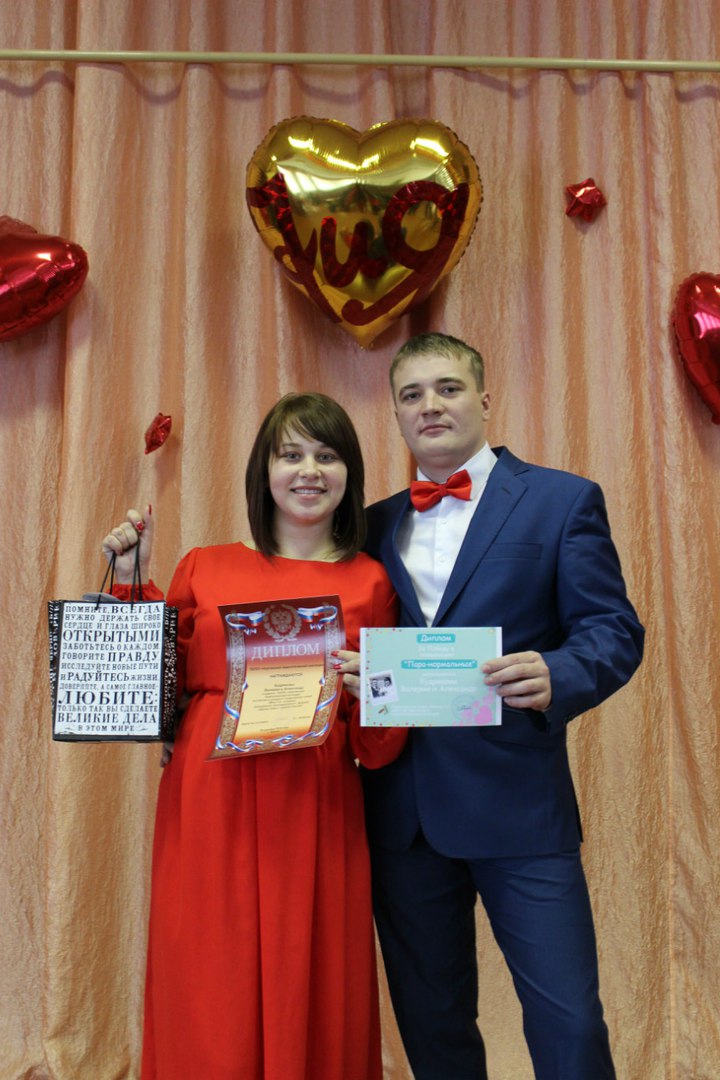 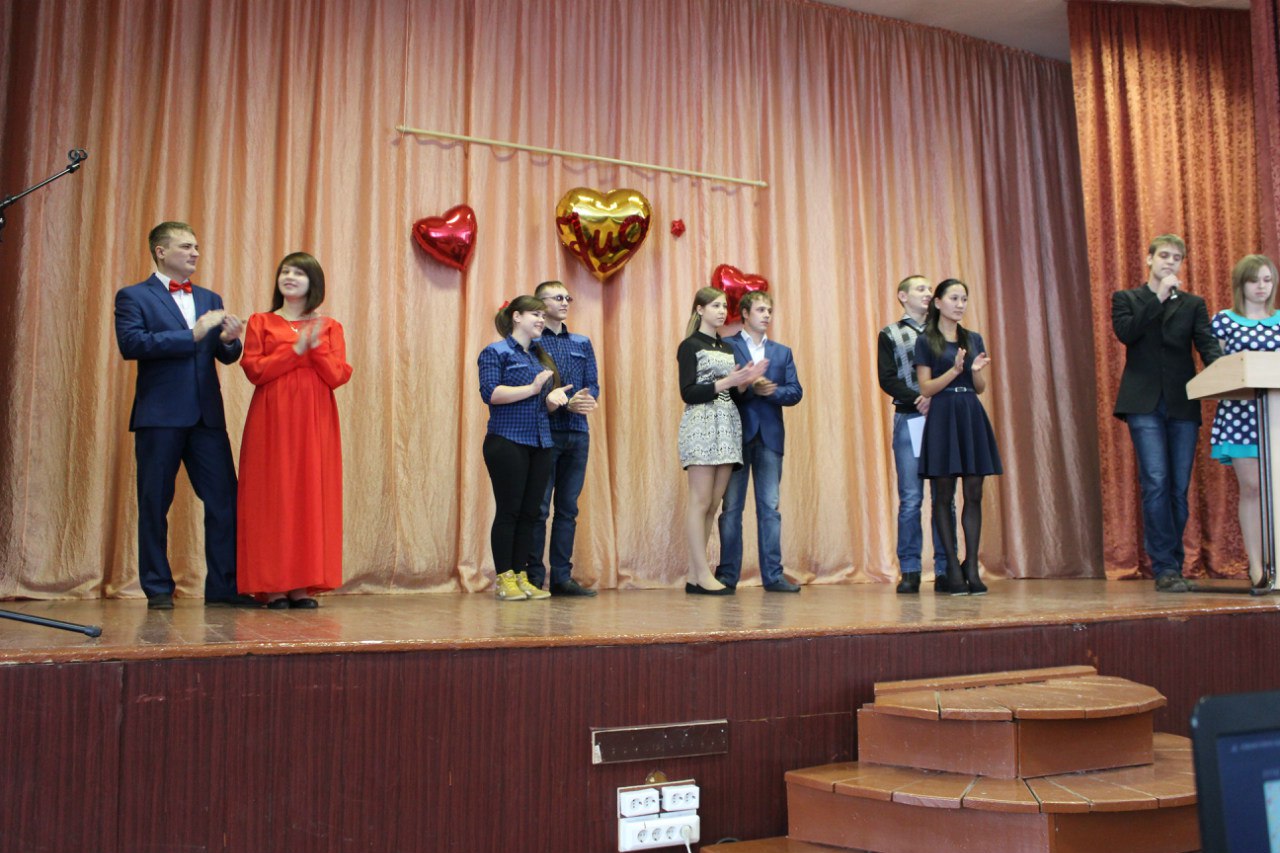 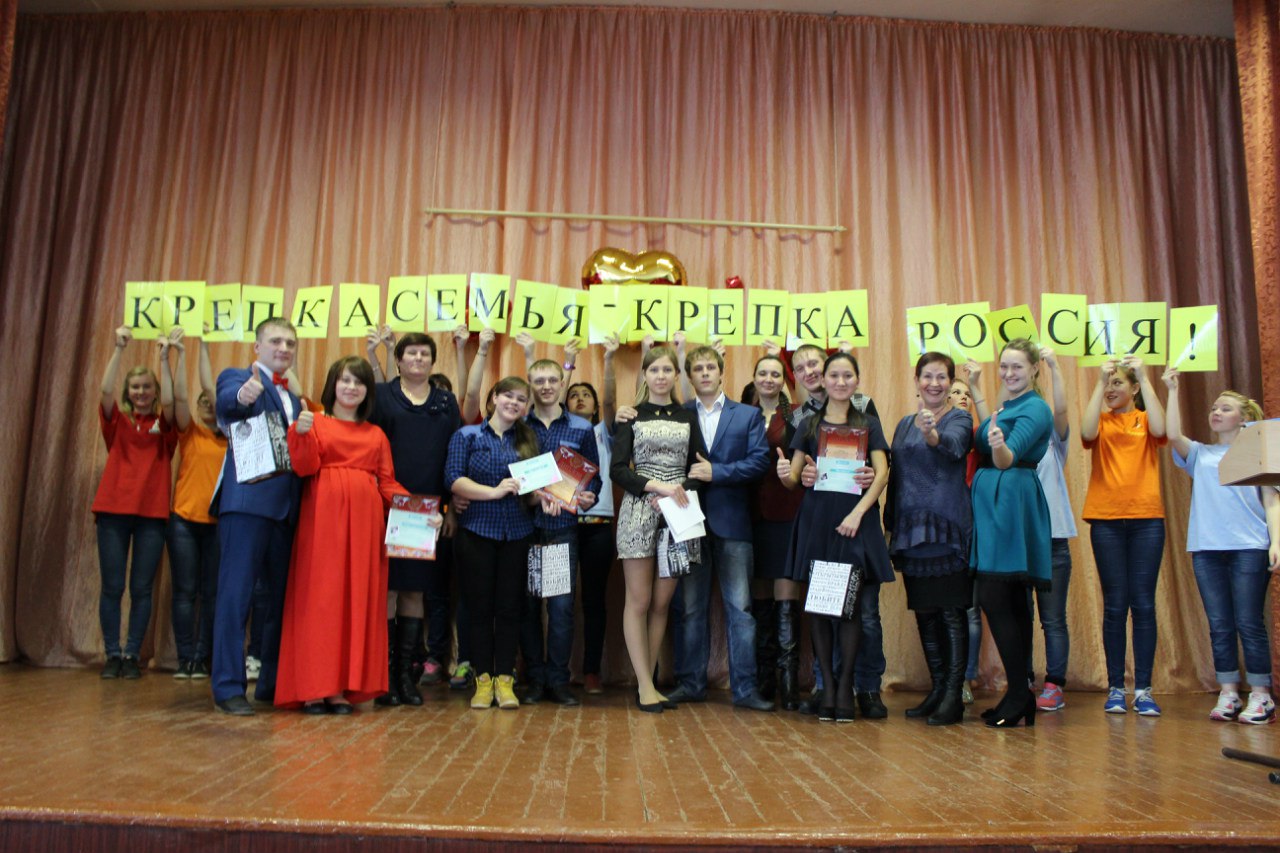 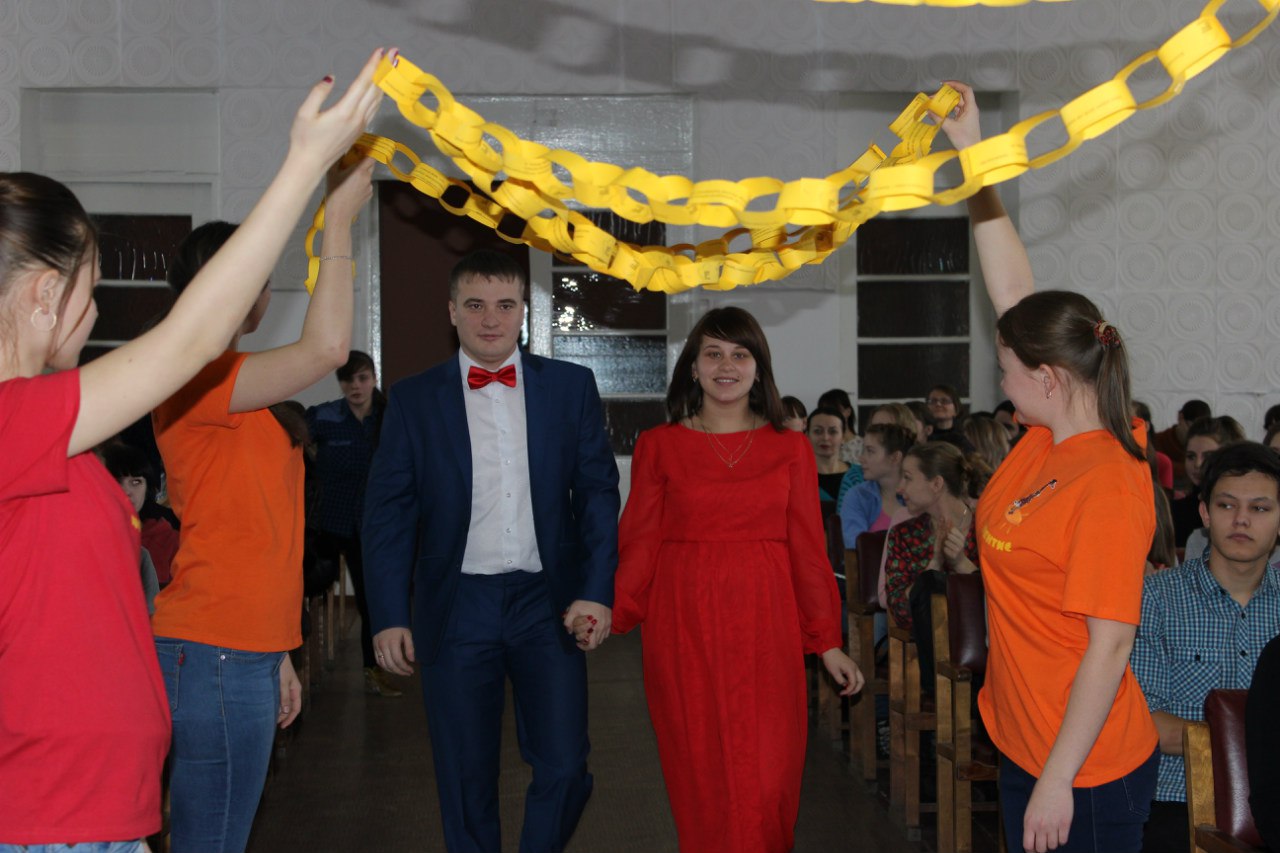